İlkokulda Temel Matematik
Dr. Öğretim Üyesi Zeynep AKKURT DENİZLİ
Ankara Üniversitesi
Eğitim Bilimleri Fakültesi
Matematiksel Modelleme
Matematiksel bir kavramın modeli, o kavramın taşıdığı ilişkiyi içinde barındıran bir resim, bir çizim, sembol ya da bir somut araçtır. 

Model, matematiksel ilişkiyi yansıtmalıdır, ancak fiziksel bir model tek başına bir kavramı açıklamaz, kavramı öğrenecek kişinin ona anlam yüklemesi gerekir. 



                                                3x2                                                                                       3+3
Matematiksel Modelleme
Modeller;

Öğrencilerin yeni bir kavram ve ilişkileri geliştirmesi için
Kavramlar ve semboller arasındaki ilişkilerin anlaşılması için
Öğrencinin anlama düzeyini ölçmek için

kulanılabilir.
Matematiksel Modelleme
Soyut-sembolik modeller
Somut nesne modelleri
Çizim-grafik modeller
Dinamik modeller
Statik Modeller
Matematiksel Modelleme
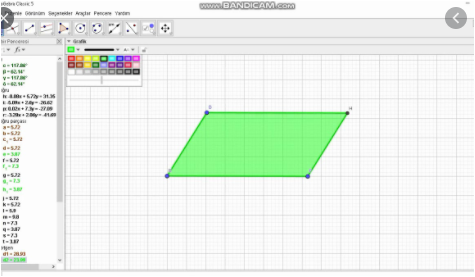 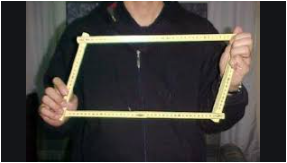 Matematiksel Modelleme
1. Keşfedici kurcalama

2. Yapılandırılmış etkinlik

3. Serbest uygulama - Bilinçli keşif
Matematiksel Modelleme
Sekiz sayısını temsil edebilecek modeller neler olabilir?

Birden ona kadar olan doğal sayıların toplamını temsil edebilecek bir model nasıl olabilir?

Tek ve çift sayıların öğrenimi için nasıl bir model kullanırsınız? İki ayrı model düşününüz.